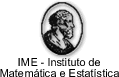 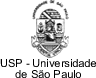 MAC0332 
Engenharia de Software
Introdução aoDesenvolvimento para Web
Prof. Marco Aurélio Gerosa
gerosa@ime.usp.br
Marco A. Gerosa
IME / USP
Pilha de protocolos da Web
A Web
Markup language para hipertexto
Notação uniforma para acesso de recursos
Um protocolo para transportar dados

HyperText Markup Language (HTML)
Uniform Resource Locator (URL) ou Uniform Resource Identifier (URI)

URL
scheme://host[:port]/path/.../[;url-params][?query-string][#anchor]
Protocolo HTTP
Modelo OSI vs TCP/IP
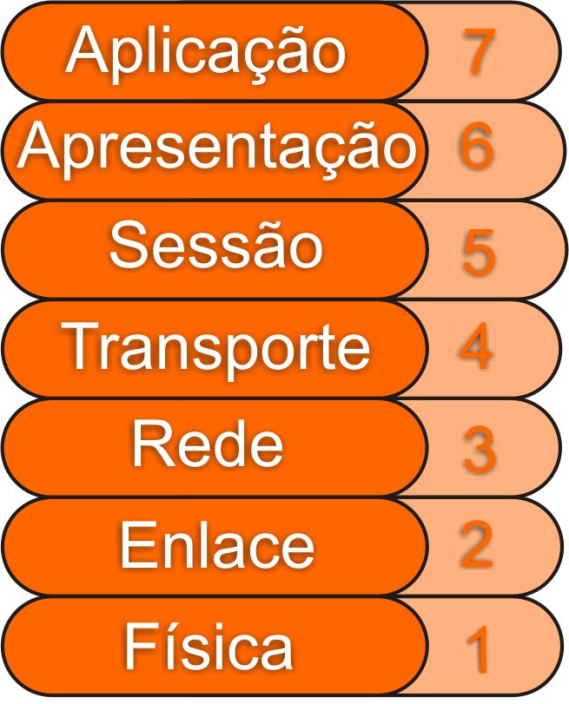 Marco A. Gerosa
2
IME / USP
Arquitetura cliente-servidor
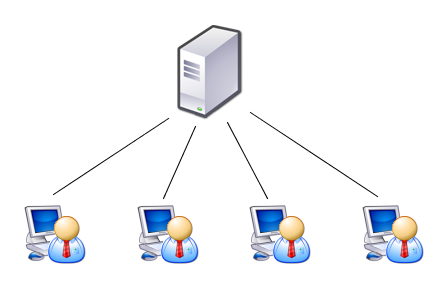 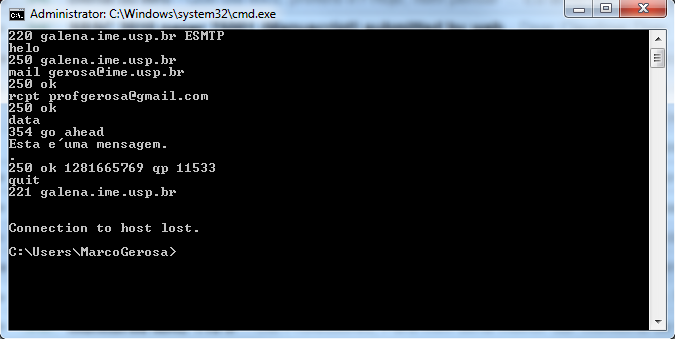 Marco A. Gerosa
3
IME / USP
Arquitetura
Protocolos
Stateful vs Stateless
Ex: SMTP vs HTTP
Serviços session-based vs session-less
Cliente
Lightweight (ou thin-client)
Como o cliente e servidor se comunicam?
Sockets (TCP  connection)
Portas
Portas padrões
HTTP 80
SMTP 25
FTP 21
Telnet 23
IMAP 143
Etc.
Marco A. Gerosa
4
IME / USP
MIME types
Originalmente email só era usado para transmissão de ASCII
Criação de uma padronização para instruir o cliente sobre o tipo de anexo (sequência de bytes enviadas)
Multipurpose Internet Mail Extension
Orginalmente definida na RFC 1341. As especificações mais recentes estão nas RFCs 2045 a 2049
Ex de MIMEs types padronizados:
text/html
text/plain
image/jpeg
audio/mp3
application/pdf
video/quicktime
Marco A. Gerosa
5
IME / USP
O protocolo HTTP
Simplicidade !
requests e responses
Estrutura das mensagens HTTP:
Cabeçalhos
Linha em branco
Corpo

Exemplo de request:
GET /diretorio/index.html HTTP 1.1
Host: www.mywebsite.com
Exemplo de response:
HTTP/1.1 200 OK
Content-type: text/html
Content-length: 9934
(...)
<html><head><title>Minha página</title></head>
<body>
(...)
</body>
</html>
Marco A. Gerosa
6
IME / USP
Método GET
GET
Desde as primeiras versões do HTTP. Não precisa de corpo e no HTTP 1.0 não era necessário cabeçalhos
No 1.1 passou a exigir o cabeçalho Host para possibilitar o virtual hosting nos servidores Web
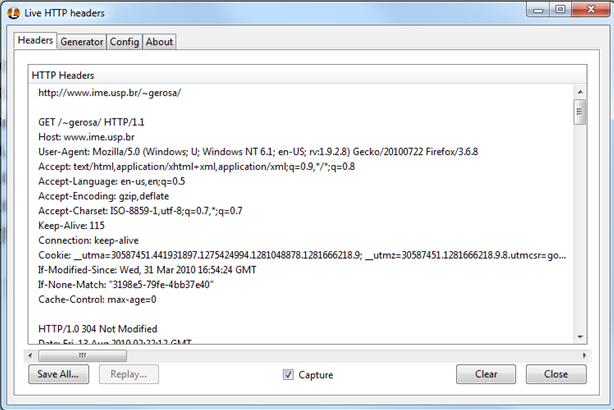 Marco A. Gerosa
7
IME / USP
Método POST
POST
A diferença fundamental para o GET é que os parâmetros são enviados no corpo da mensagem HTTP e não na URL
Exemplo:
POST /recurso  HTTP/1.1
Host: site.com.br
Content-Type: application/x-www-form-urlencoded
Content-Length: 6

S=YHOO



OBS: Algumas aplicações podem tratar diferentemente as requisições dos dois métodos, um deles pode não ser implementado ou pode tratar de maneira indiferente
Marco A. Gerosa
8
IME / USP
Método HEAD
HEAD
Retorna somente os cabeçalhos da resposta. Anteriormente era usado para fins de cache.
Request:
HEAD /index.html HTTP/1.1
Host: www.meusite.com.br
Response:
HTTP/1.1 200 OK
Date: Tue, 08 Apr 2008 15:55:04 GMT
Server: Apache/2.2.4 (Unix)
Last-Modified: Tue, 29 Oct 2002 04:22:52 GMT
Content-Length: 2111
Content-Type: text/html
Marco A. Gerosa
9
IME / USP
Outros Métodos
PUT – gravar um recurso no servidor

DELETE – remover um recurso no servidor

OPTIONS – retorna quais são os métodos com suporte para a data URL

CONNECT, TRACE, PATCH

Métodos seguros (não devem alterar o servidor): HEAD, GET, OPTIONS e TRACE
Marco A. Gerosa
10
IME / USP
Status Code
A primeira linha da resposta contém um código de status de 3 dígitos. 
1xx: resposta informacional
2xx: resposta bem sucedida
3xx: pede para o cliente realizar alguma ação adicional
4xx: erro na requisição do cliente
5xx: erro no servidor

Status 1xx
100: Continue (usado em resposta ao cabeçalho Expect: 100-continue da requisição, usado quando o cliente quer uma confirmação do servidor se pode enviar uma requisição.
Status 2xx
200: Ok
201: Ok, com a criação de um recurso no servidor
Marco A. Gerosa
11
IME / USP
Status code
Status 3xx:
301: recurso movido permanentemente
302: recurso movido temporariamente
	(por exemplo, ao acessar o site: http://www.ime.usp.br/~gerosa o servidor retorna um 301 para http://www.ime.usp.br/~gerosa/ )
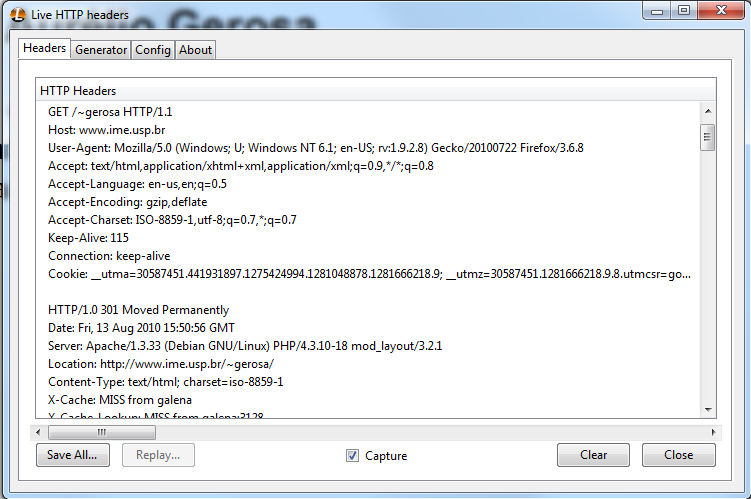 Marco A. Gerosa
12
IME / USP
Status code
Status 4xx:
400 Bad Request
401 Not Authorized
403 Forbidden
404 Not found
Etc.
Exemplo para uso por caches:
GET /~gerosa/ HTTP 1.1
Host: www.ime.usp.br
If-Unmodified-Since: Fri, 11 Feb 2000 22:28:00 GMT

HTTP/1.1 412 Precondition Failed
Date: Tue, 29 Apr 2008 22:28:31 GMT

Status 5xx:
500 Internal Server Error
501 Not Implemented
Marco A. Gerosa
13
IME / USP
Cabeçalho
Gerais
Date: data de criação da mensagem
Connection: {close/keep-alive} – keep-alive é o default no HTTP/1.1
Warning: mensagem de depuração – não é tratada pelo software
Requisição
User-Agent: software que fez a requisição
Host: possibilita virtualização de domínios
Referer: Página onde o usuário estava quando clicou no link
Authorization: Transmite as credenciais do usuário (login e senha) em resposta a um 401 (authorization challenge) . Continua transmitindo enquanto acessar recursos daquele subdomínio. Ex: Authorization: Basic eNCoDEd-uSErId:pASsORd

OBS: A informação no Authorization é codificada, mas não criptografada. (não há uma chave de segurança). Para aumentar a segurança, a autorização deve ser usada em conjunto com HTTPS
Marco A. Gerosa
14
IME / USP
Cabeçalho
Resposta
Location: acompanha um 301 ou 302 indicando o novo local do recurso
WWW-Authenticate: acompanha um 401 (authorization challenge) . Exemplo: WWW-Authenticate: Basic realm=“Minha Aplicação”
Server: Indica o software servidor
Sobre o corpo
Content-Type: MIME type do corpo
Content-Length: qtde de bytes do corpo
Last-Modified: data da última modificação. Usado para possibilitar o cache no cliente e nos proxies
Cache
Cache-Control: no-cache, private (um proxy deve fazer cache somente para o usuário que requisitou), public (a informação no cache pode ser usada por qualquer usuário)
Pragma: no-cache (deprecated – era usado no HTTP 1.0)
Marco A. Gerosa
15
IME / USP
Cabeçalho
Cookies:
Set-Cookie: <name=value> [; Comment=<value>] [; Max-Age=<value>] [; Expires=<date>][; Path=<path>][; Domain=<domain name>][; Secure][; Version=<version>]
Set-Cookie2: similar ao Set-Cookie com algumas flexibilidades a mais, como definir a porta
Cookie: $Version=“1”; name=“value” [; (...)]; $Path=“/path”
Marco A. Gerosa
16
IME / USP